Frontdoors and Backdoors in Government Access to Data
Professor Peter Swire
Ohio State University & Future of Privacy Forum
New York University Law School
Panel on “Legislating and Regulating Internet Infrastructure” 
February 24, 2012
Law Enforcement Perspective
You’re the police – how do you wiretap communications on the Internet?
9/11, Mumbai bombing
Want to implement lawful court order
Want to get content
In the clear (not encrypted)
In real time (the attack may be soon!)
 BUT (finally) voice and e-mail are being encrypted
Ways to Grab Communications
Break the encryption (if it’s weak)
Grab comms in the clear (CALEA)
Grab comms with hardware or software before or after encrypted (backdoors)
Grab stored communications, such as in the cloud

My thesis: #4 is becoming FAR more important, for global communications
Global rules for the “front doors” of cloud providers become far more important
Wiretap on Copper Lines
3
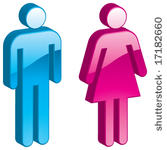 Phone call
Alice
Local switch
Telecom Company
Local switch
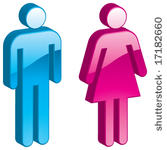 Phone call
WIRETAP AT a’S HOUSE OR LOCAL SWITCH
Bob
Wiretap on Fiber Optic
3
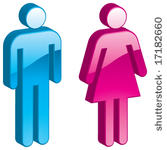 CALEA in U.S.
Build Wiretap ready
Phone call
Alice
Local switch
Telecom Company
Local switch
Voice, not data
Mobile & Land
HQ gets downloads
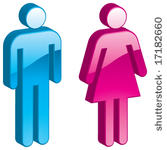 Phone call
WIRETAP Only at LOCAL SWITCH
Bob
Internet as Insecure Channel
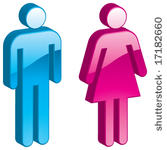 Hi Bob!
Alice
Alice ISP
%!#&*YJ#$&#^@%
%!#&*YJ#$&#^@%
Internet: Many Nodes between ISPs
%!#&*YJ#$&#^@%
%!#&*YJ#$&#^@%
%!#&*YJ#$&#^@%
%!#&*YJ#$&#^@%
%!#&*YJ#$&#^@%
%!#&*YJ#$&#^@%
%!#&*YJ#$&#^@%
%!#&*YJ#$&#^@%
Bob ISP
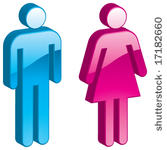 Hi Bob!
Nodes: many, unknown, potentially malicious
Weak encryption = many intercepts
Bob
Problems with Weak Encryption
Nodes between A and B can see and copy whatever passes through
From a few telcos to many millions of nodes on the Internet 
Hackers
Criminals
Foreign governments
Amateurs
Strong encryption as feasible and correct answer
US approved for global use in 1999
India, China new restrictions on strong encryption
“Encryption and Globalization” says those restrictions are bad idea
Where are the KEYS?
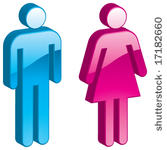 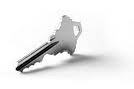 Bob's public key
Hi Bob!
Encrypt
Alice
Encrypted message  –
%!#&YJ@$
– Alice's local ISP
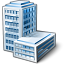 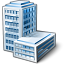 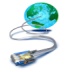 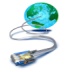 %!#&YJ@$
– Backbone provider
%!#&YJ@$
– Bob's local ISP
%!#&YJ@$
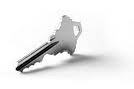 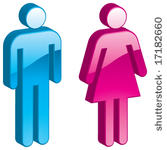 Hi Bob!
Decrypt
Bob's private key
The KEYS are with the individuals
Bob
Ways to Grab Communications
Break the encryption (if it’s weak)
Grab comms in the clear (CALEA)
Grab comms with hardware or software before or after encrypted (backdoors)
Grab stored communications, such as in the cloud
Wiretap on Fiber Optic
3
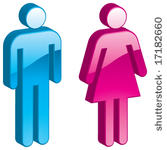 CALEA in U.S.
Build Wiretap ready
Phone call
Alice
Local switch
Telecom Company
Local switch
From VOICE to VOIP
If link to switched
VPNs & If don’t link
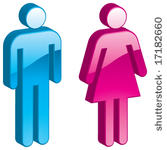 Phone call
WIRETAP Only at LOCAL SWITCH
Bob
Internet as Insecure Channel -- VOIP insecure?
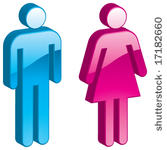 Hi Bob!
Alice
Alice ISP
%!#&*YJ#$&#^@%
%!#&*YJ#$&#^@%
Internet: Many Nodes between ISPs
%!#&*YJ#$&#^@%
%!#&*YJ#$&#^@%
%!#&*YJ#$&#^@%
%!#&*YJ#$&#^@%
%!#&*YJ#$&#^@%
%!#&*YJ#$&#^@%
%!#&*YJ#$&#^@%
%!#&*YJ#$&#^@%
Bob ISP
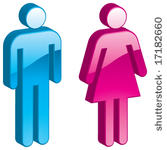 Hi Bob!
Bob
Limits of CALEA
Bad cybersecurity to have unencrypted IP go through those web nodes
How deep to regulate IP products & services?
WOW just a game?
Pre-clearance for IP communications?
FBI’s “going dark” argument has serious flaws and will face opposition in the IP space
Ways to Grab Communications
Break the encryption (if it’s weak)
Grab comms in the clear (CALEA)
Grab comms with hardware or software before or after encrypted (backdoors)
Grab stored communications, such as in the cloud
Governments Install Software?
Police install virus on your computer
This opens a back door, so police gain access to your computer
Good idea for the police to be hackers?
Good for cybersecurity?
Governments Install Hardware?
Reports of telecom equipment that surveil communications through them
Can “phone home”
Good to design these vulnerabilities into the Net?
2/16/2012, The Atlantic:
“Chinese Telecoms May Be Spying on Large Numbers of Foreign Customers”
Ways to Grab Communications
Break the encryption (if it’s weak)
Grab comms in the clear (CALEA)
Grab comms with hardware or software before or after encrypted (backdoors)
Grab stored communications, such as in the cloud
The New Emphasis on Stored Records
Strong crypto now widely deployed
Forthcoming paper with Jon Callas
Webmail using SSL, so local ISPs go dark
From switched voice to VOIP & other IP
CALEA less effective at the tower/local switch
If no Magic Lantern, then police go to stored records
Stored Records: The Near Future
Growth of the cloud
Global requests for stored records
Encrypted webmail, so local ISP less useful
Local switched phone network less useful
Push for “data retention”, so police can get the records after the fact
Conclusion
If you are in law enforcement or national security, new emphasis on access to stored records
Often stored elsewhere, MLATs, other tools?
Copyright holders want stored records, too
Stronger communication encryption
But new battles about stored record security
Many knocks on the front doors of cloud providers and other record holders